Grammar
Describing singular and plural nouns
Y7 German 
Term 1.2 - Week 7
Author name(s): Inge Alferink / Rachel Hawkes 

Date updated: 02/12/2019
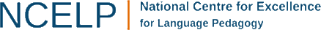 Grammatik
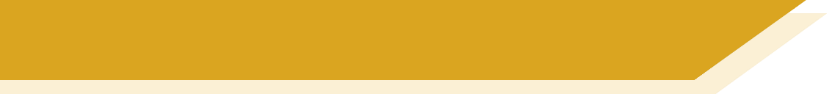 sein (to be): ist (is), sind (are)
(he /she) 	is 

(er / sie)		ist
(they) 	are 

(sie)		sind
Der Lehrer ist  zu spät.
Die Lehrer sind zu spät.
Die Wörter sind lang.
Das Wort ist lang.
Der Stern ist schön.
Die Sterne sind schön.
[Speaker Notes: Grammar explanation
Explanation about ist/sind - with examples Note: remind / elicit from students that ist/sind are both part of sein.  This is something that is hard to understand and retain, so needs regular reinforcement.

Der Lehrer and das Wort are on the vocab revisit list for this week. Elicit the English meaning of each statement from students to reinforce the understanding of the grammar point and also vocabulary knowledge.]
lesen
Singular oder Plural?  Schreib 1-10 und ‘ist’ oder ‘sind’.
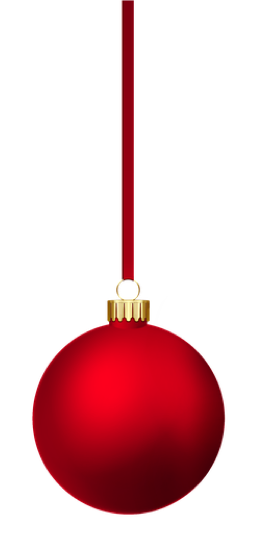 ist
1. Der Marktplatz _____ groß.
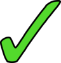 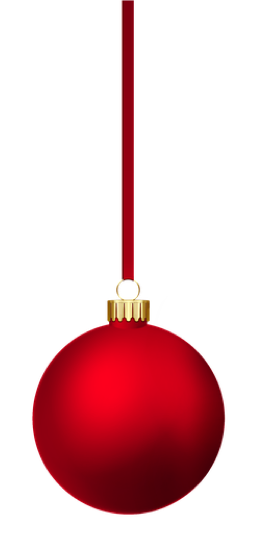 ist
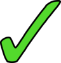 2. Der Arzt _____ klein.
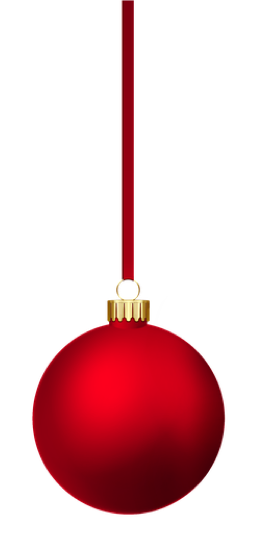 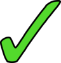 sind
3. Die Weihnachtsmärkte _____ schön.
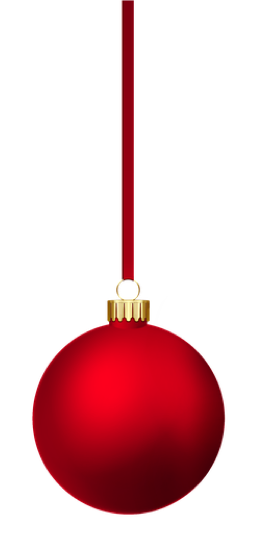 ist
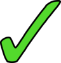 4. Der Kopf _____ groß.
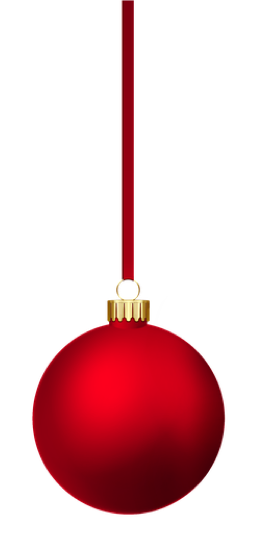 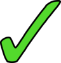 sind
5. Die Züge _____ kurz.
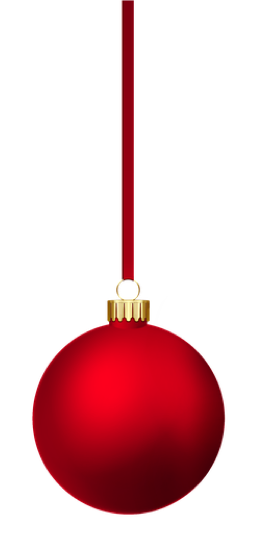 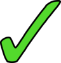 sind
6. Die Bäume  _____ grün.
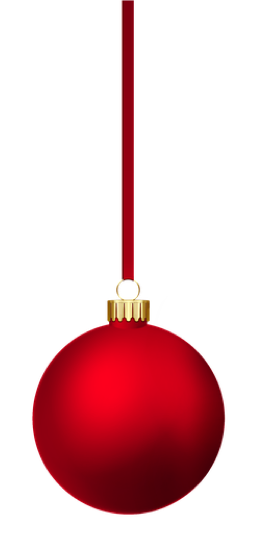 sind
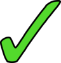 7. Die Sterne _____ gelb.
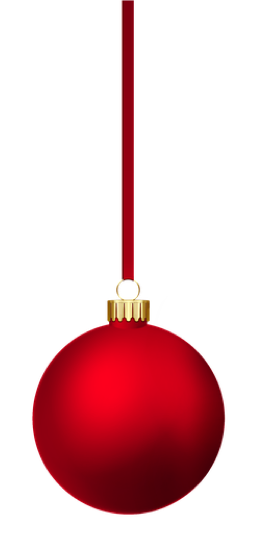 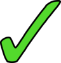 ist
8. Der Schnee _____ 	kalt
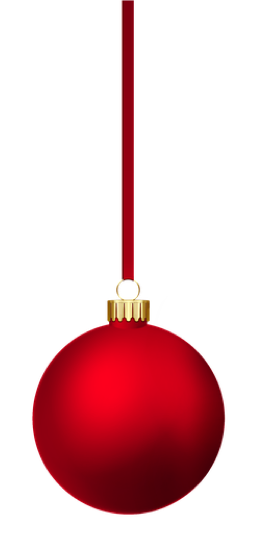 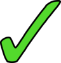 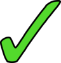 9. Die Stiefel _____ braun.
ist/sind
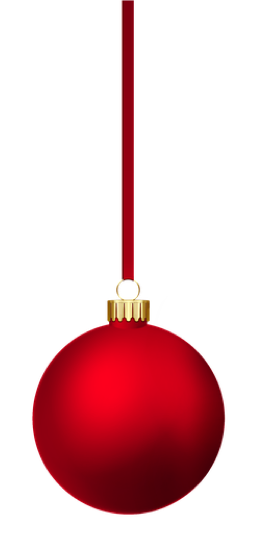 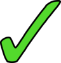 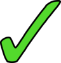 10. Der Engel _____ weiß.
ist/sind
[Speaker Notes: Reading text to decide ist or sind depending on the form of the masculine plurals. Language includes nouns recycled from previous week, i.e. the Christmas words + other masculine nouns. Articles are obscured to force students to pay attention to the form.

NB: Stiefel  and Engel could be both. Teacher can emphasise that the article is a crucial piece of information here.
NB: lesen  is on the list of words to repeat for this week, so this could be an opportunity to elicit the meaning from students.

Students could be asked to write 1-10 and prepare to write full sentences here, first writing in ist or sind, and then the correct article.Number one is worked through as a modelled example.Thereafter, questions 2-10 are provided on a single click for students to work through.
Then the answers are revealed one by one, verb form first and then article.  Teachers to elicit both from students.

Der Marktplatz ist groß. 
Der Arzt ist klein
Die Weihnachtsmärkte sind schön
Der Kopf is groß.
Die Züge sind kurz.
Die Bäume sind grún.
Die Sterne sind gelb.
Der Schnee ist kalt.
Die Stiefel sind braun.
Der Engel ist weiß]
Plurale – weiblich (feminine)
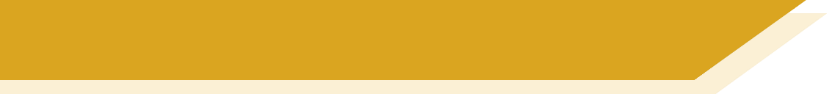 Most feminine words make a plural by adding an –n or –en:
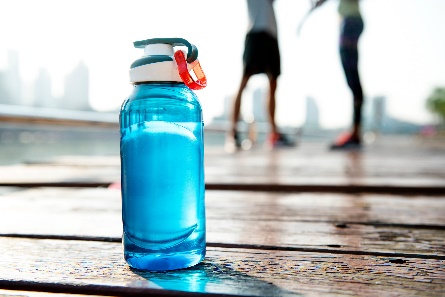 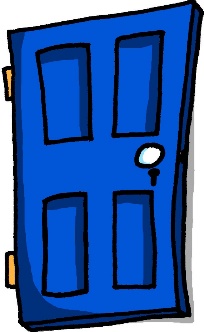 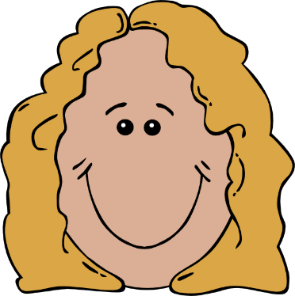 Remember! The plural word for ‘the’ is die for all genders!
die Flasche
die Frau
die Tür
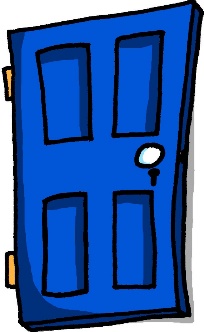 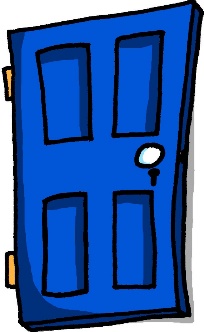 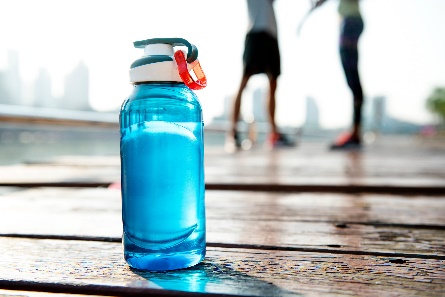 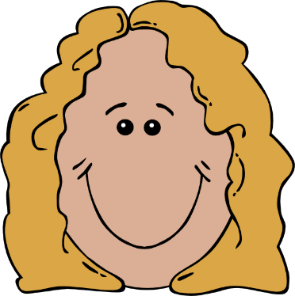 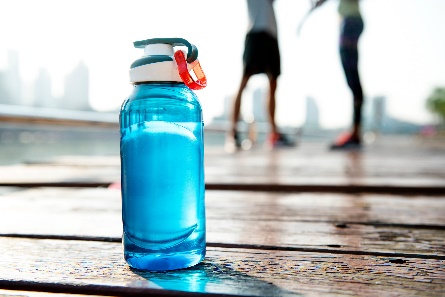 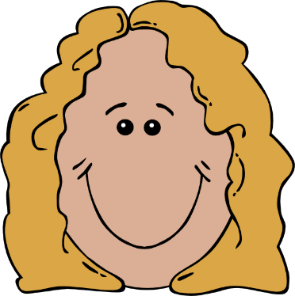 die Frauen
die Türen
die Flaschen
[Speaker Notes: Grammar explanation
Short explanation of the feminine plurals.The word ‘weiblich’ is in the title [2491].  It’s equivalent ‘männlich’ [3326] hasn’t yet been used with students, but they know ‘Mann’ and the ‘ä’ SSC, so it can be expected that these two adjectives could be consistently used in tasks focused on gender, from now on.]
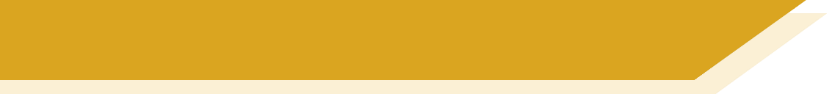 Vokabeln
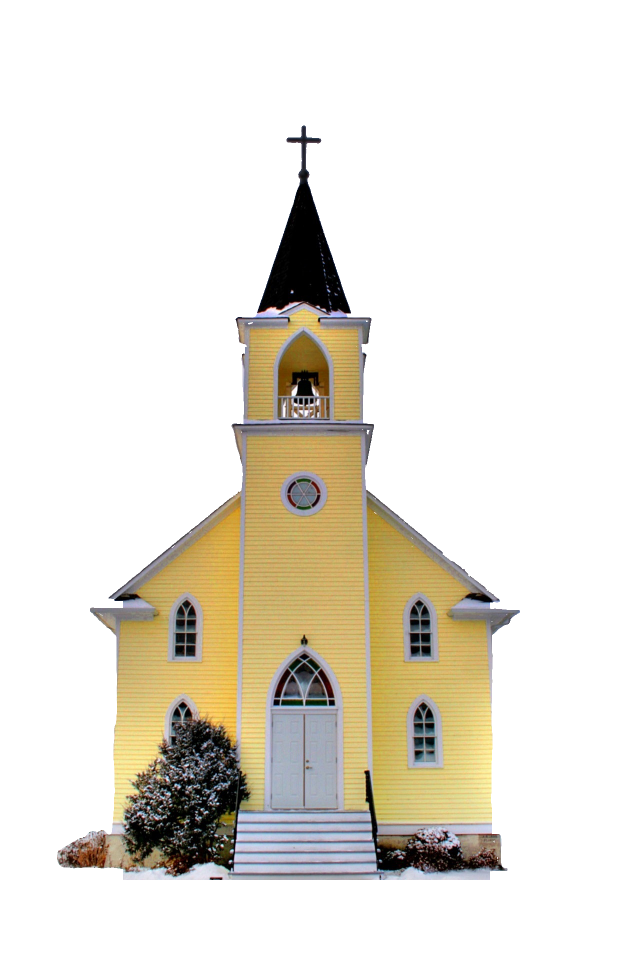 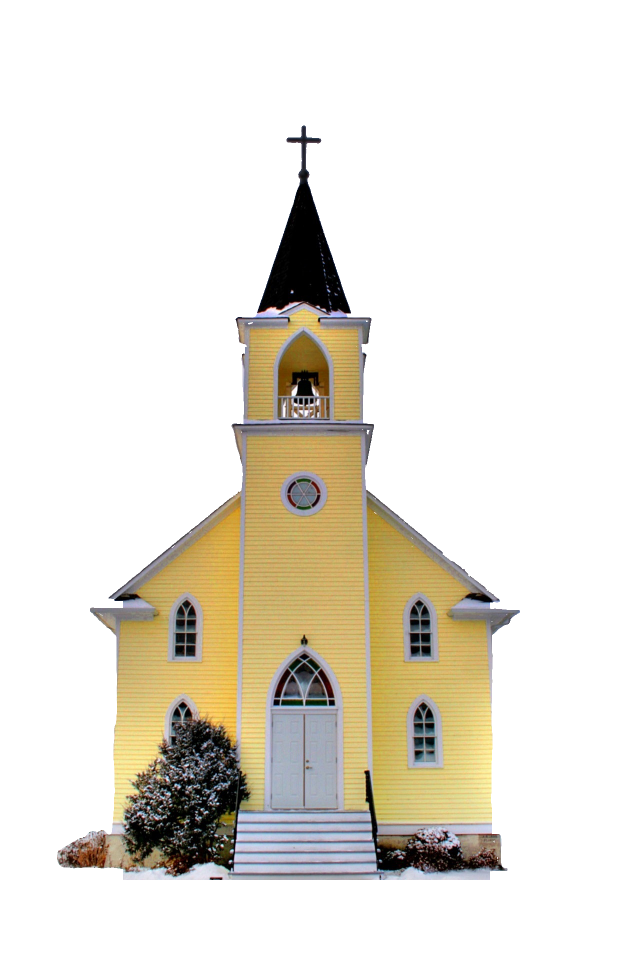 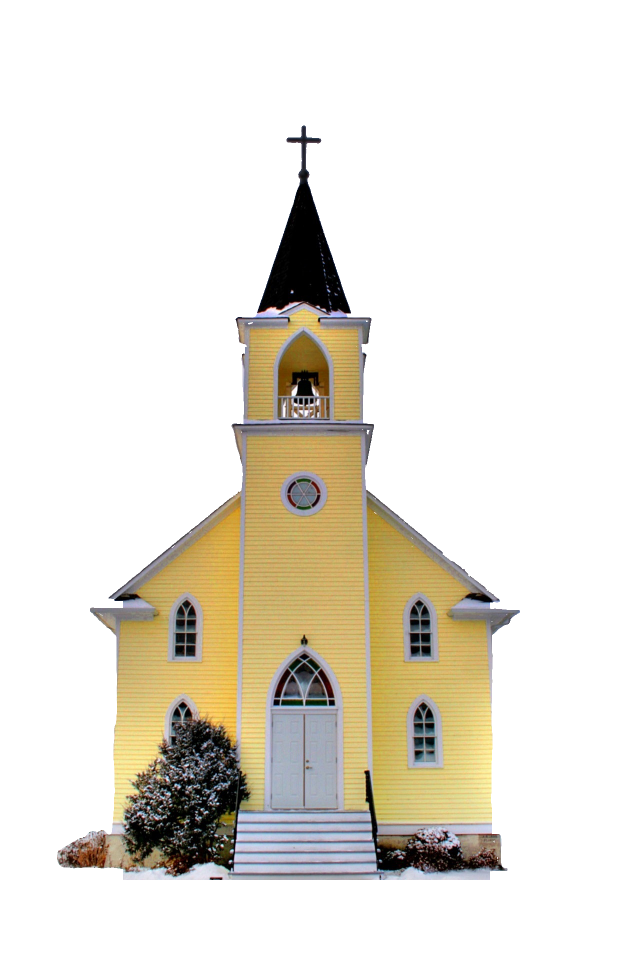 die _______
die Kirche
[Speaker Notes: 3] Grammar practice
Some examples of feminine nouns
Introduce the word.
Ask students to supply the plural using the rules they have just learnt.

Note: Kirche / Idee / Woche / Familie are on the vocabulary list for this week.  The other words are broadly Christmas-themed words or other HF words from the phonics clusters that we are not expecting students to learn, at this time.  However, depending on the level of the class, it might work well to do this activity as a written activity, relying on students’ working memory from having briefly seen the singular written form.  If done like this the activity would have the following instructions:
1. Schreib 1-9.2. die Singularform ansehen (support this instruction with a gesture of ‘looking’ as you model this first one, die Kirche)3. Dann die Pluralform schreiben.4. OK. Nummer zwei….

Kirche / Kirchen [519]Familie / Familien [310]
Idee / Ideen [641]
Woche / Wochen [209]
Liste / Listen [1975]
Million / Millionen [206]
Kerze / Kerzen [3985]
Glocke / Glocken [>5000]
Kugel / Kugeln [3618]]
Vokabeln
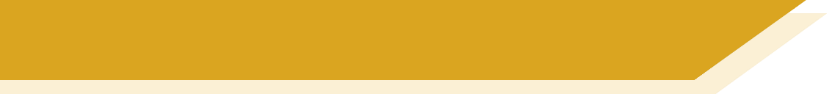 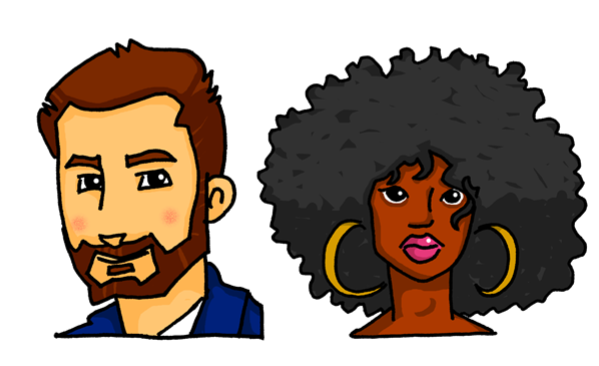 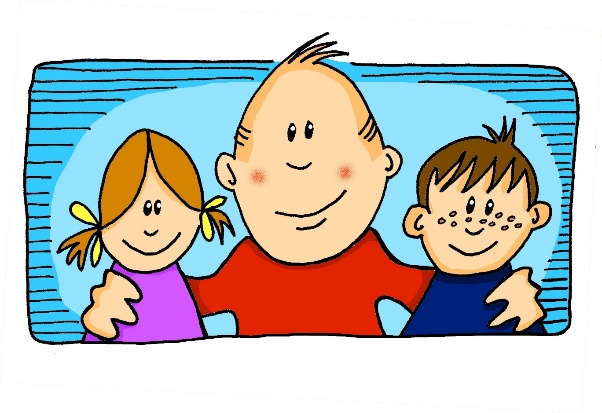 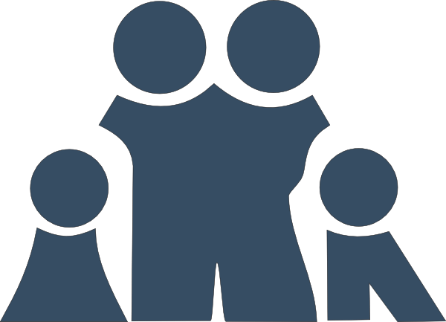 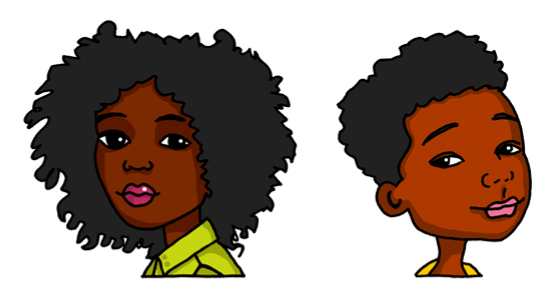 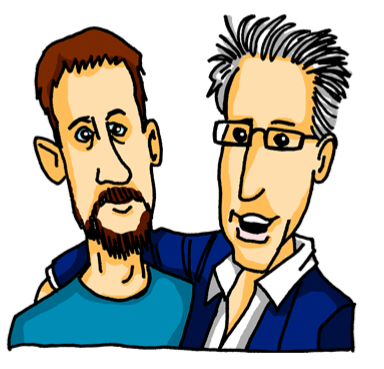 die Familie
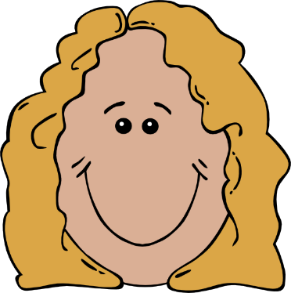 die _______
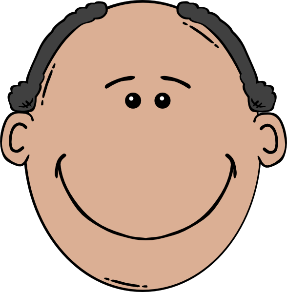 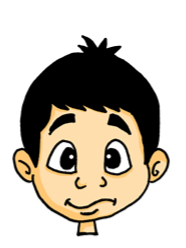 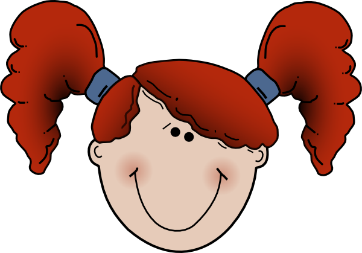 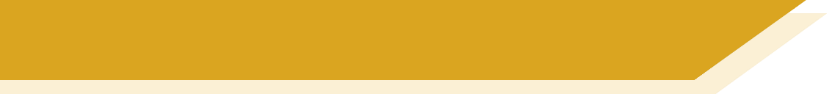 Vokabeln
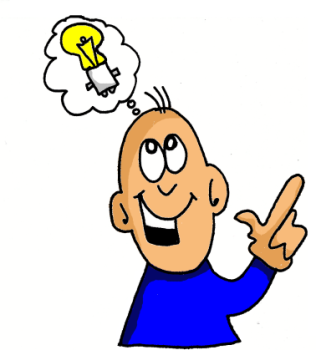 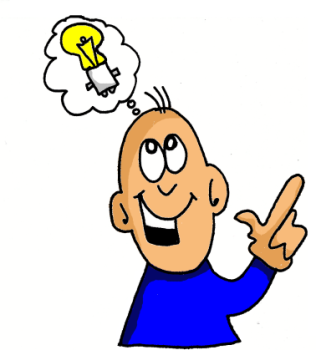 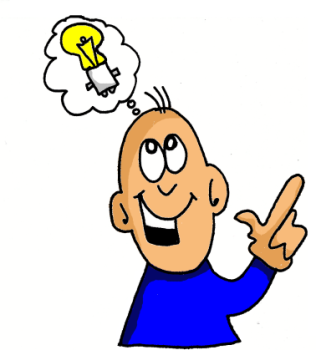 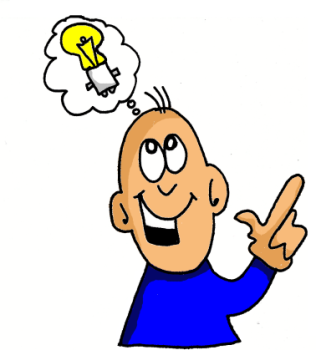 die Idee
die _______
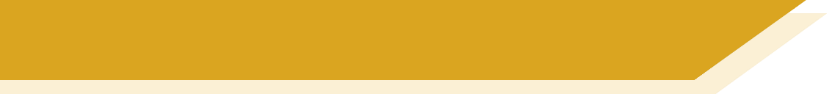 Vokabeln
X
X
X
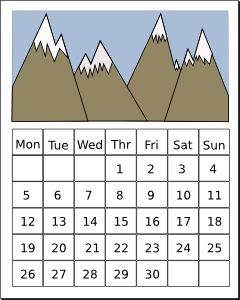 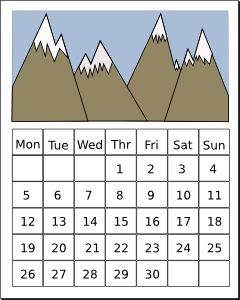 die Woche
die _______
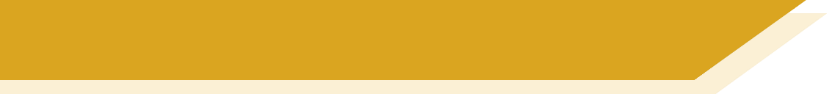 Vokabeln
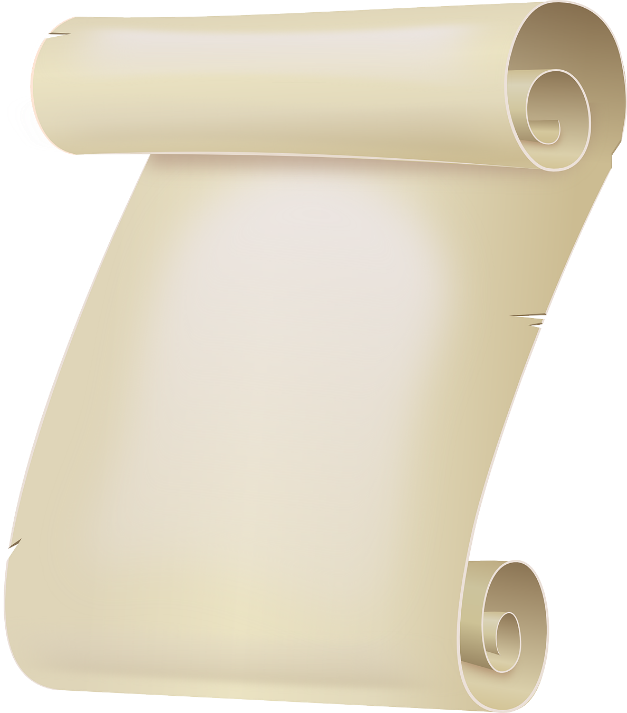 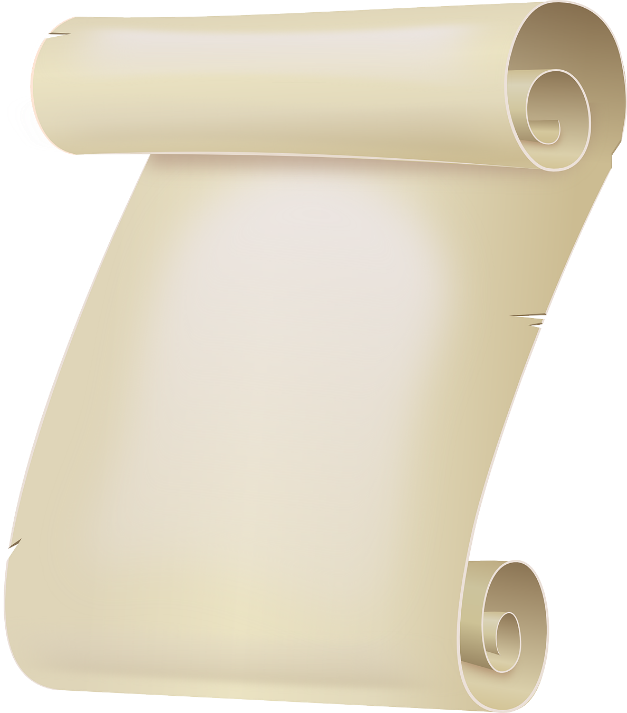 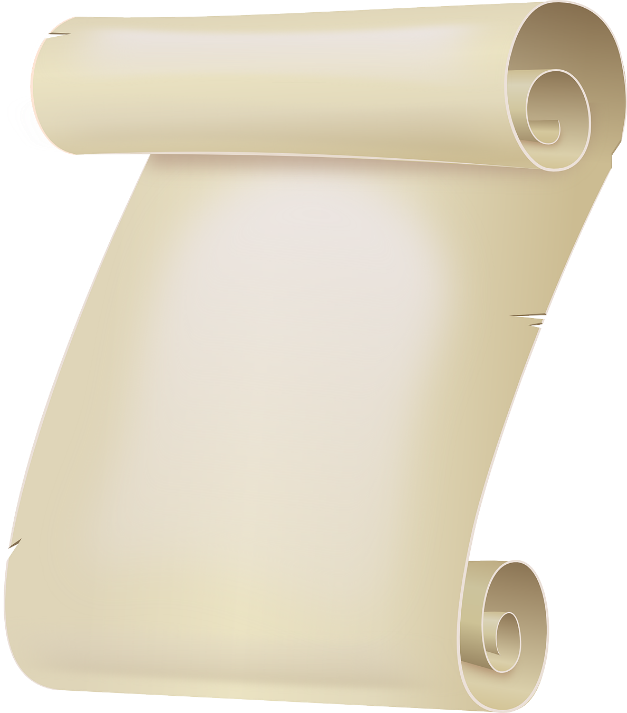 _________
_________
_________
_________
_________
_________
_________
_________
_________
_________
_________
_________
_________
_________
_________
_________
_________
_________
die _______
die Liste
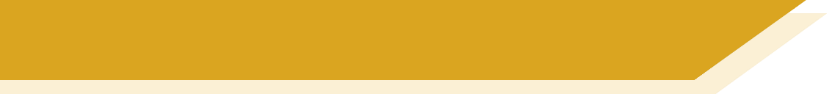 Vokabeln
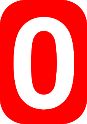 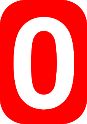 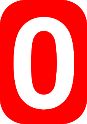 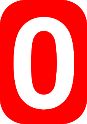 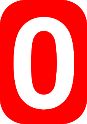 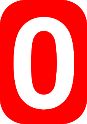 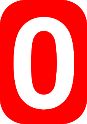 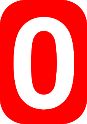 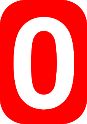 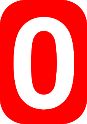 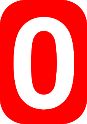 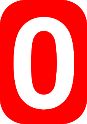 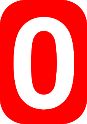 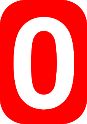 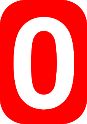 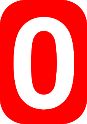 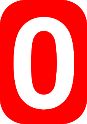 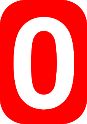 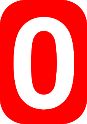 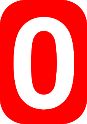 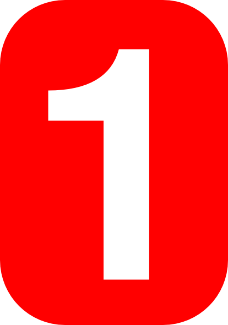 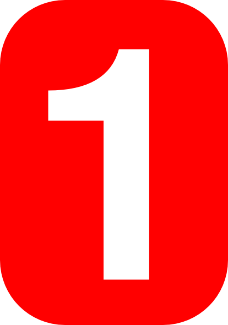 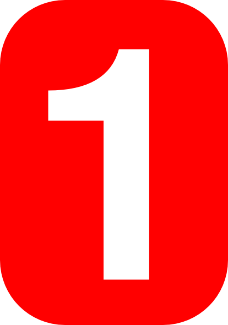 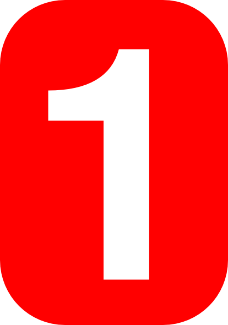 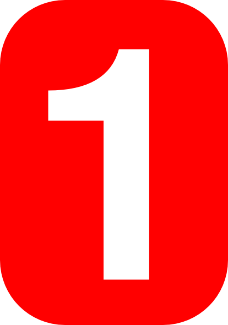 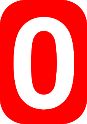 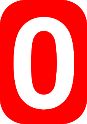 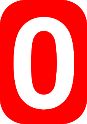 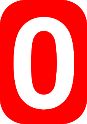 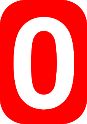 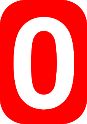 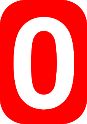 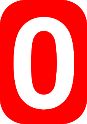 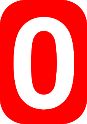 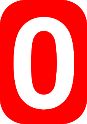 die Million
die _______
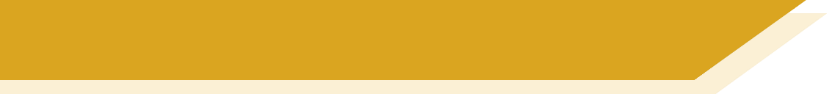 Vokabeln
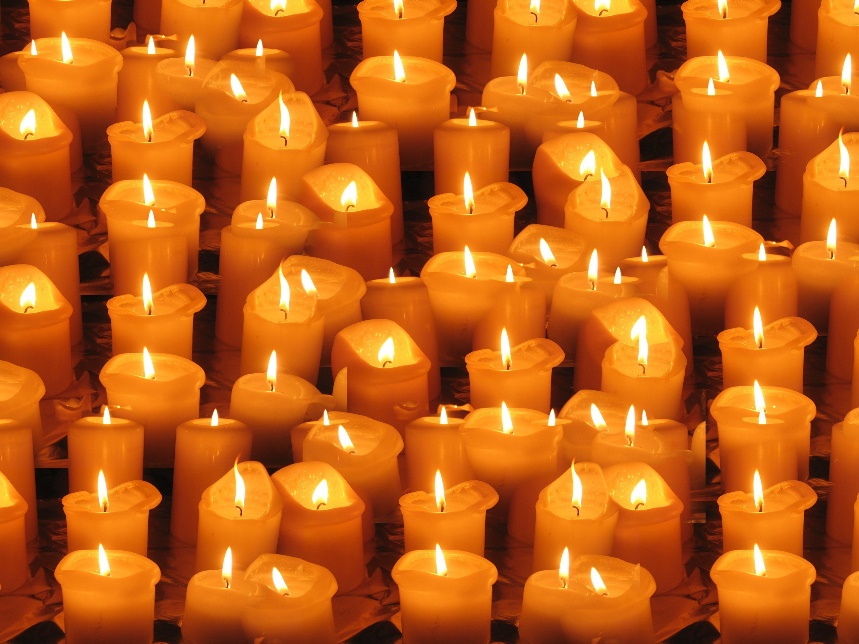 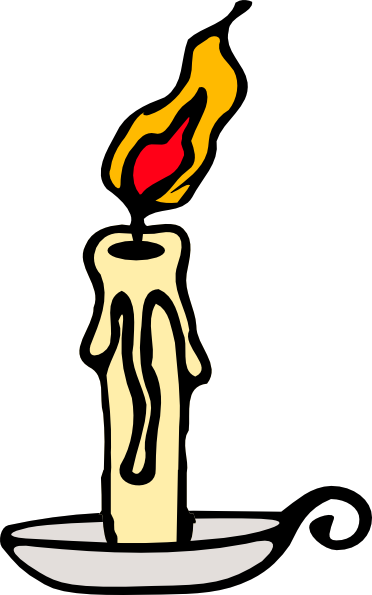 die _______
die Kerze
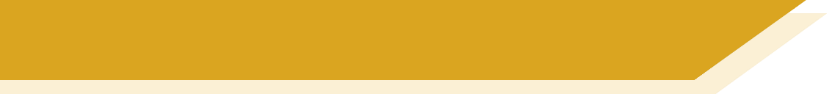 Vokabeln
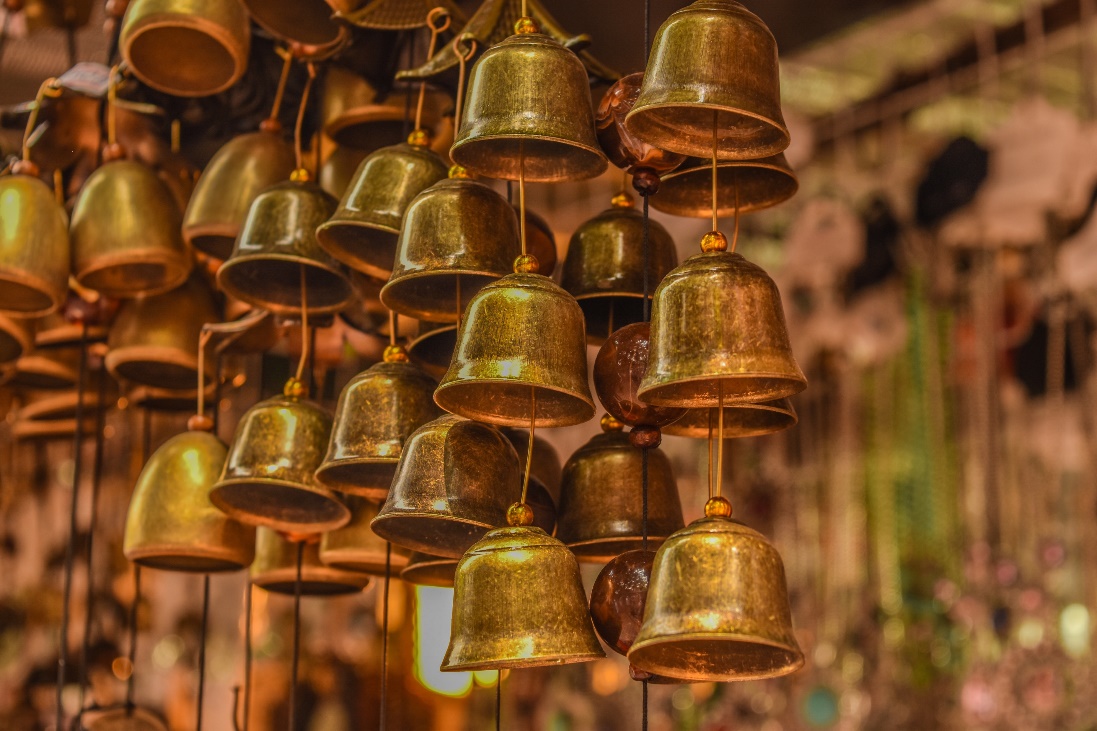 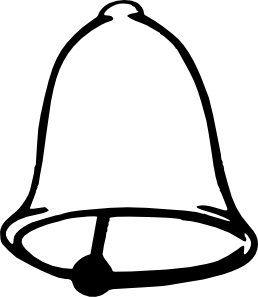 die Glocke
die _______
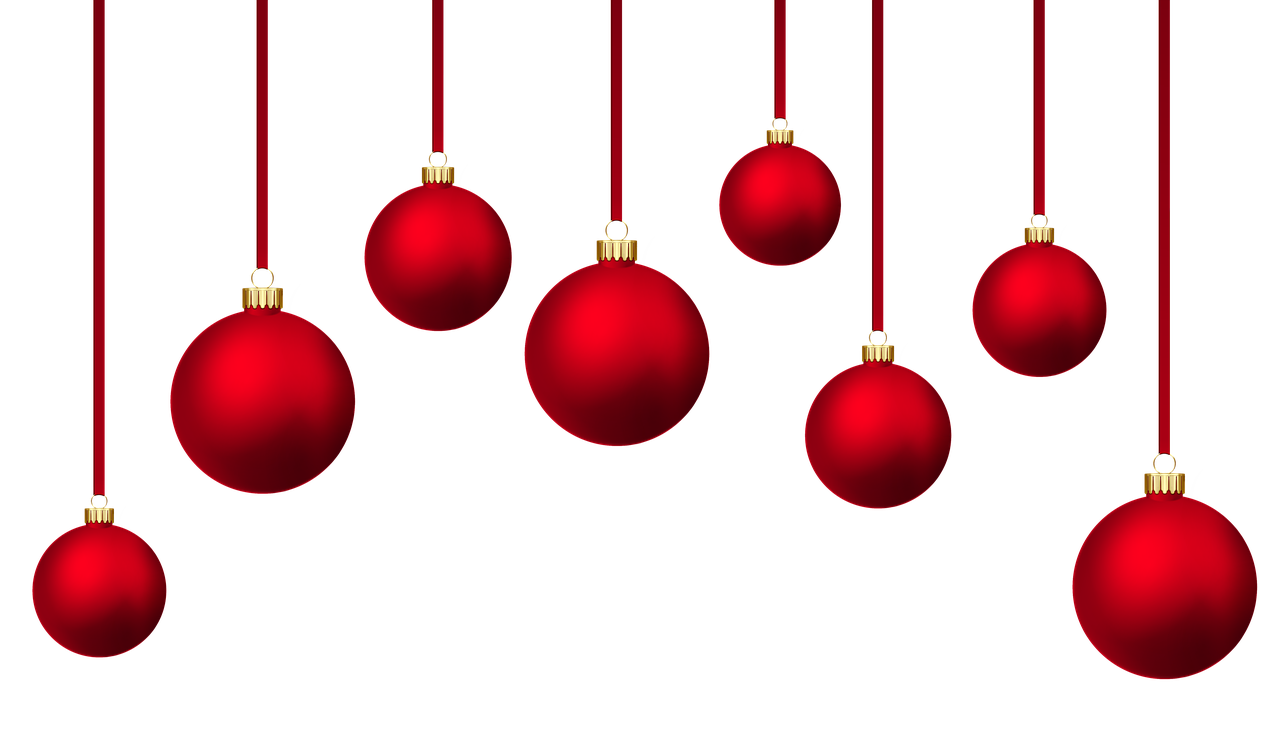 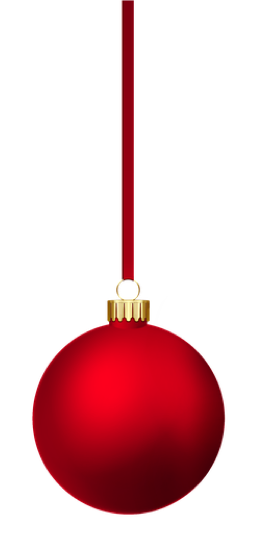 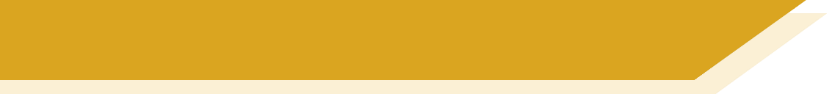 Vokabeln
die _______
die Kugel
Antworten
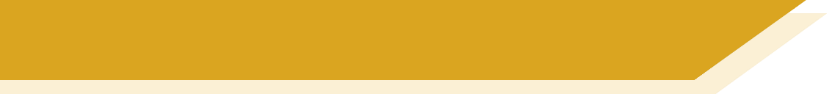 Vokabeln
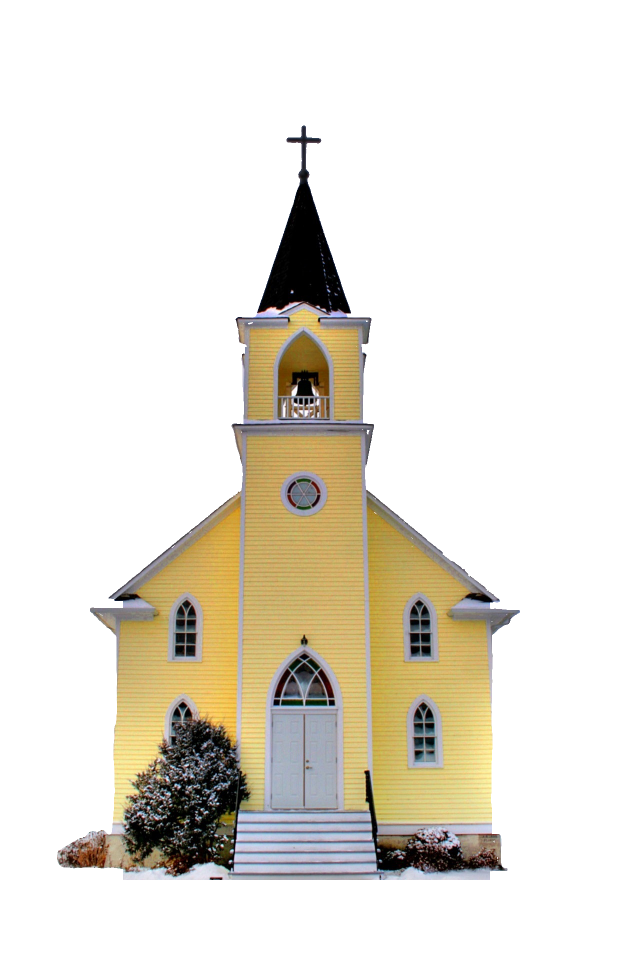 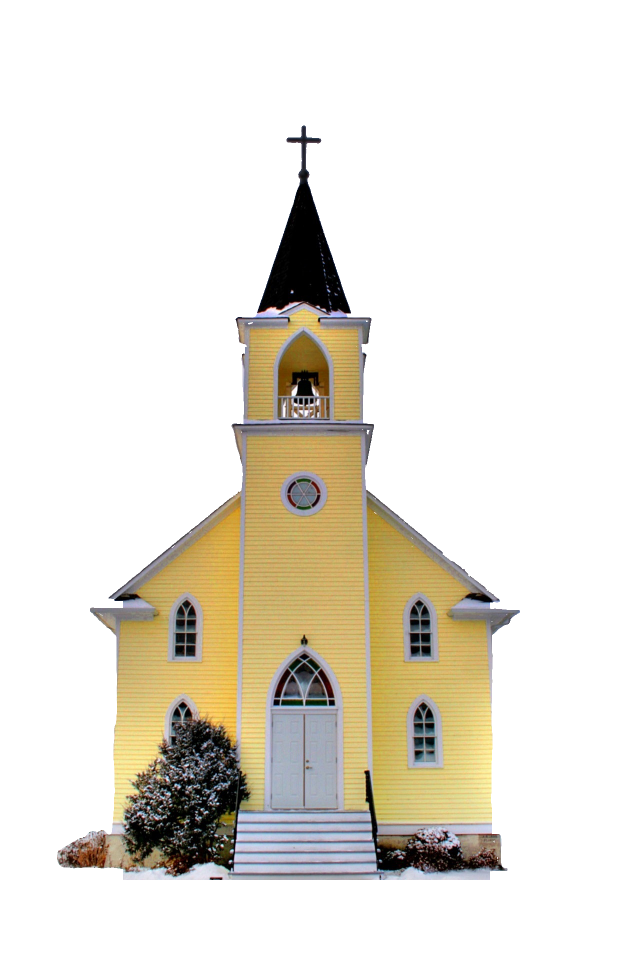 die _______
die Kirchen
[Speaker Notes: Antworten

Was ist die Antwort? (Die Antwort is in the vocab revisit list, elicit the meaning from students).Note: If students have done the suggested written version of the activity, then the oral feedback provides an opportunity for them to read aloud their own answers.  As a few of these words have not been previously taught, this provides practice in applying SSC knowledge.  Teachers can listen out for the ‘z’ in Kerzen, and the ‘u’ in Kugeln, in particular.

Kirche / Kirchen [519]Familie / Familien [310]
Idee / Ideen [641]
Woche / Wochen [209]
Liste / Listen [1975]
Million / Millionen [206]
Kerze / Kerzen [3985]
Glocke / Glocken [>5000]
Kugel / Kugeln [3618]]
Vokabeln
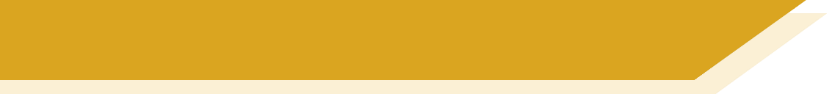 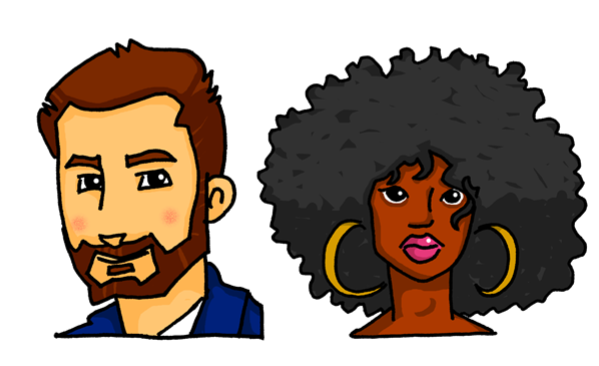 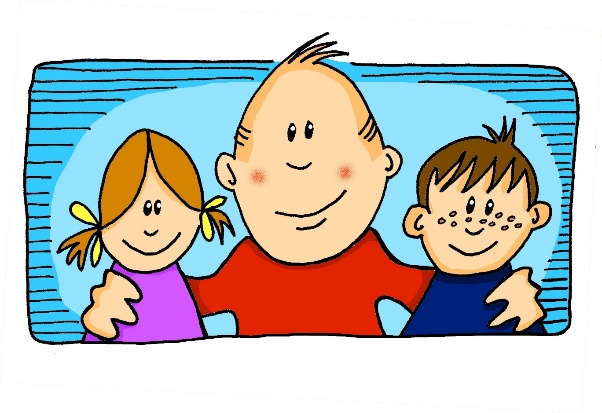 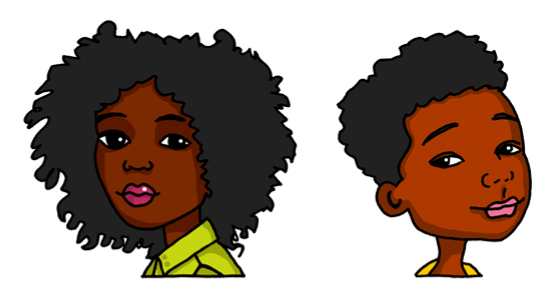 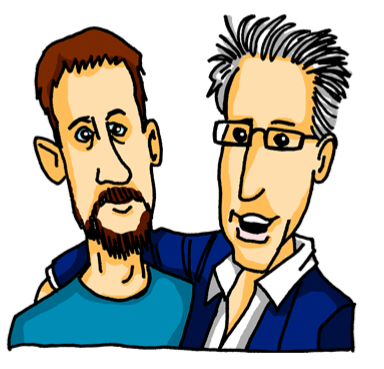 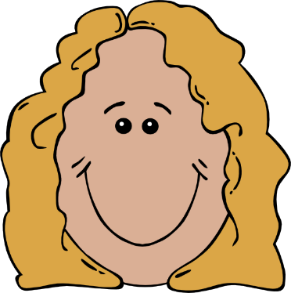 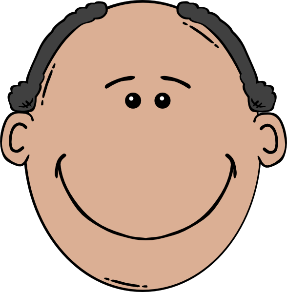 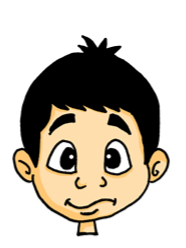 die _______
die Familien
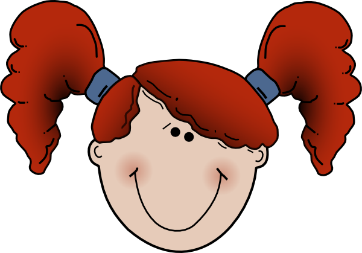 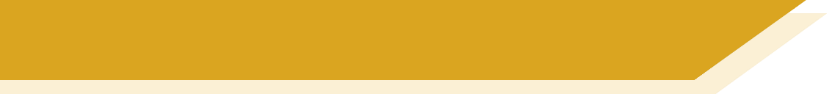 Vokabeln
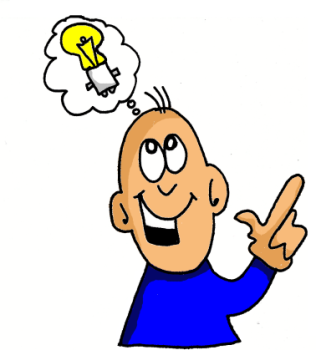 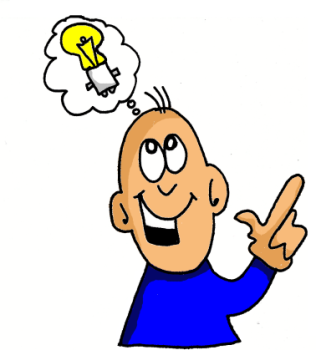 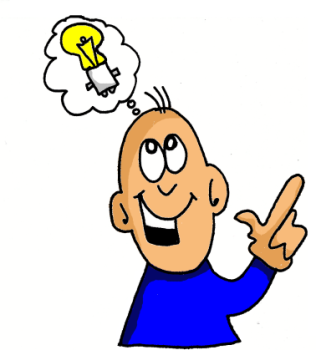 die Ideen
die _______
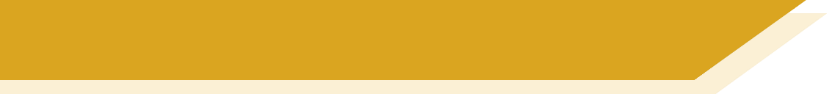 Vokabeln
X
X
X
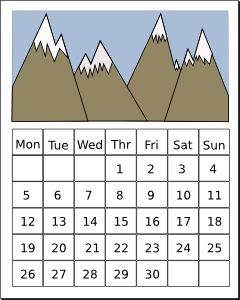 die Wochen
die _______
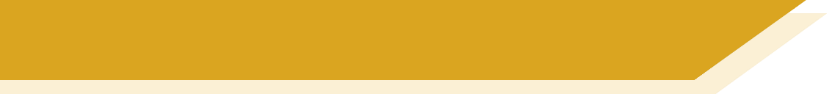 Vokabeln
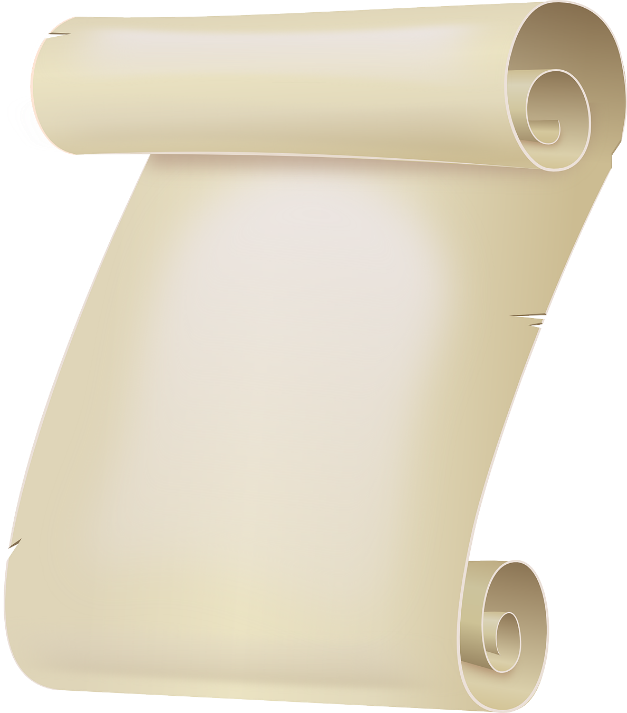 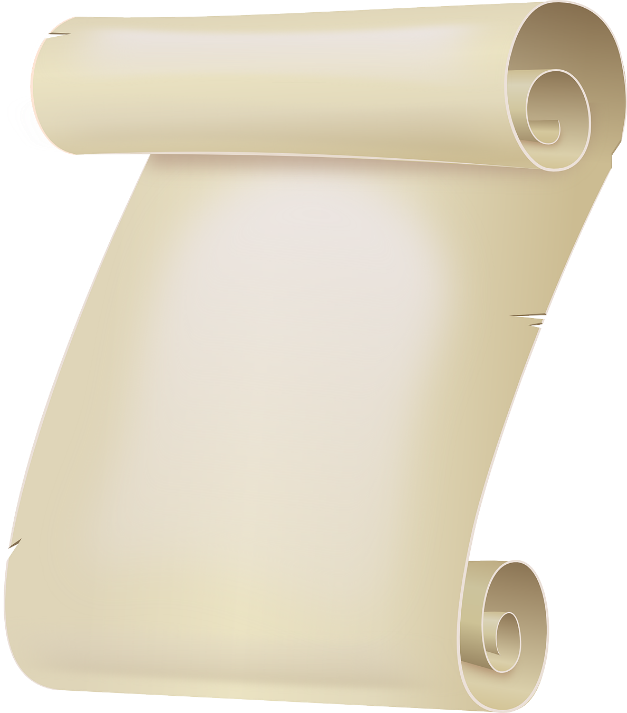 _________
_________
_________
_________
_________
_________
_________
_________
_________
_________
_________
_________
die Listen
die _______
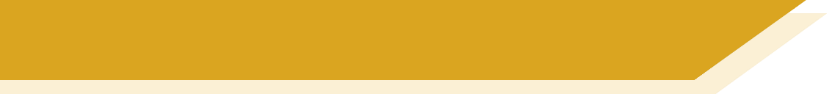 Vokabeln
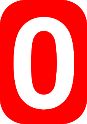 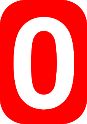 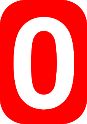 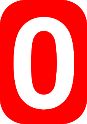 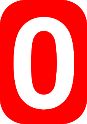 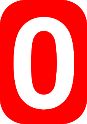 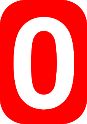 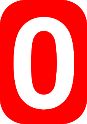 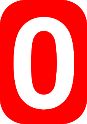 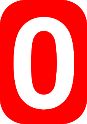 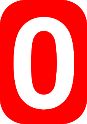 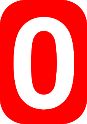 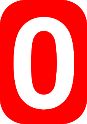 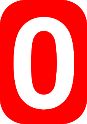 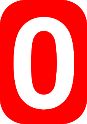 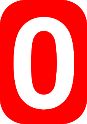 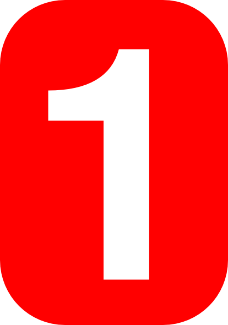 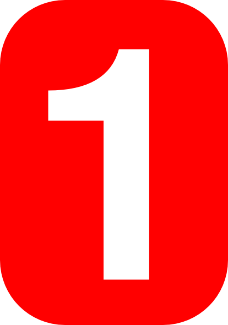 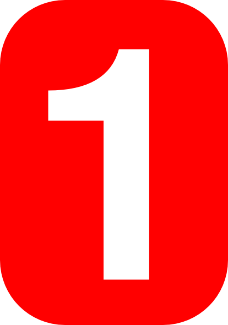 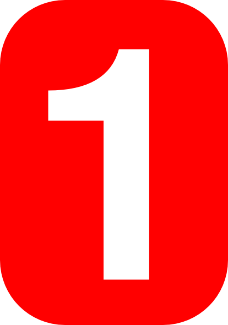 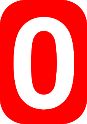 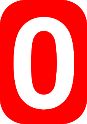 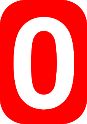 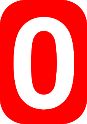 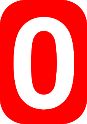 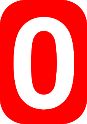 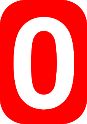 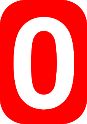 die _______
die Millionen
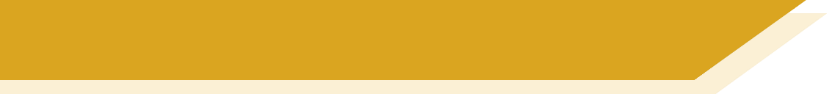 Vokabeln
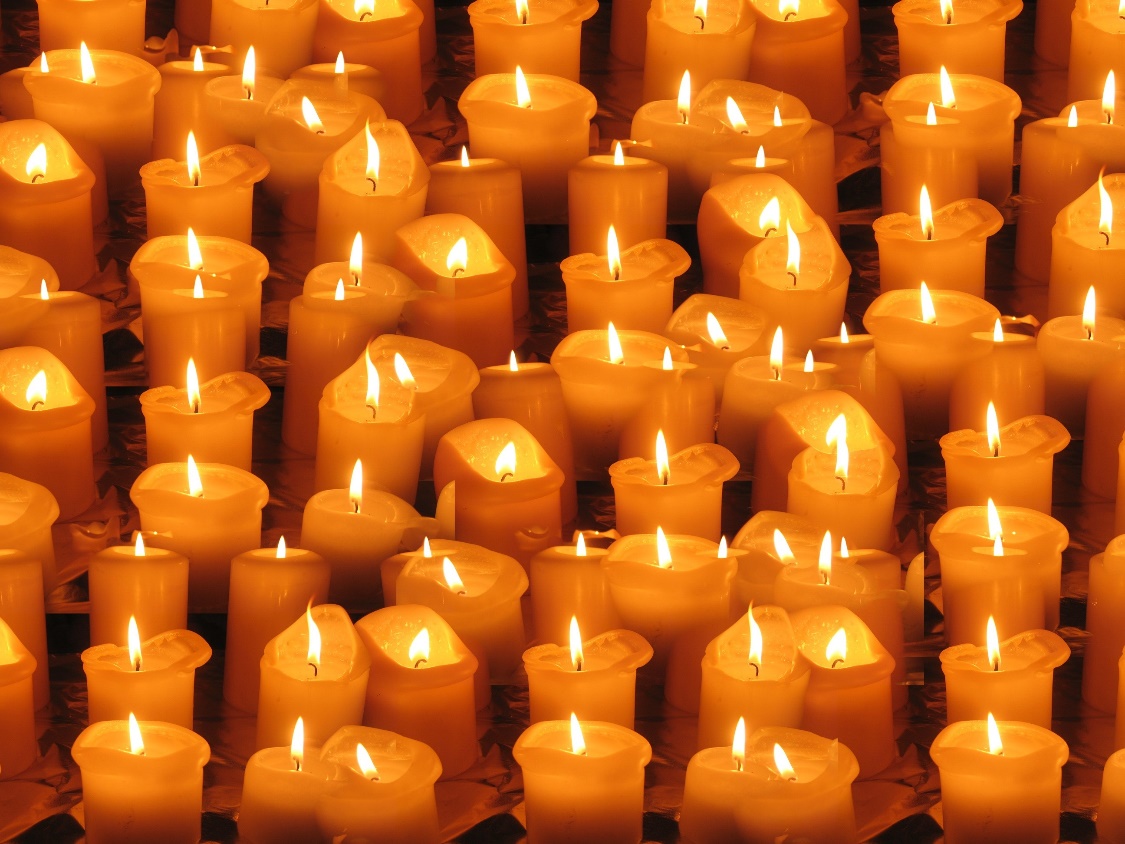 die Kerzen
die _______
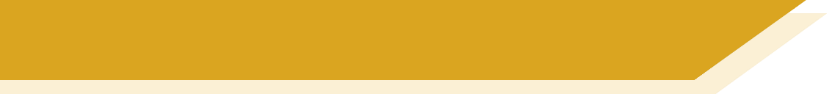 Vokabeln
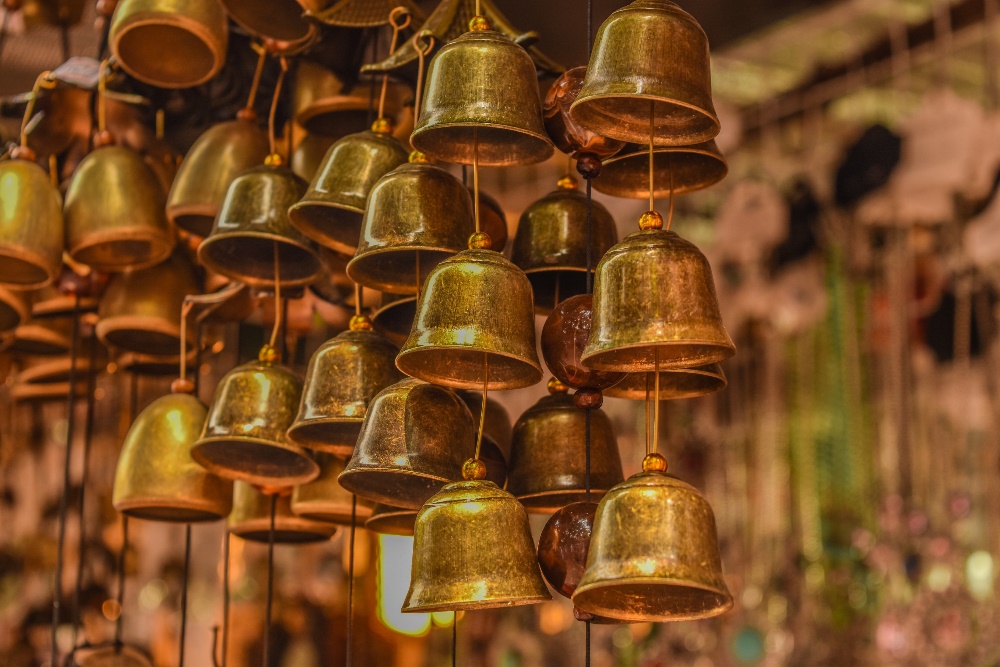 die Glocken
die _______
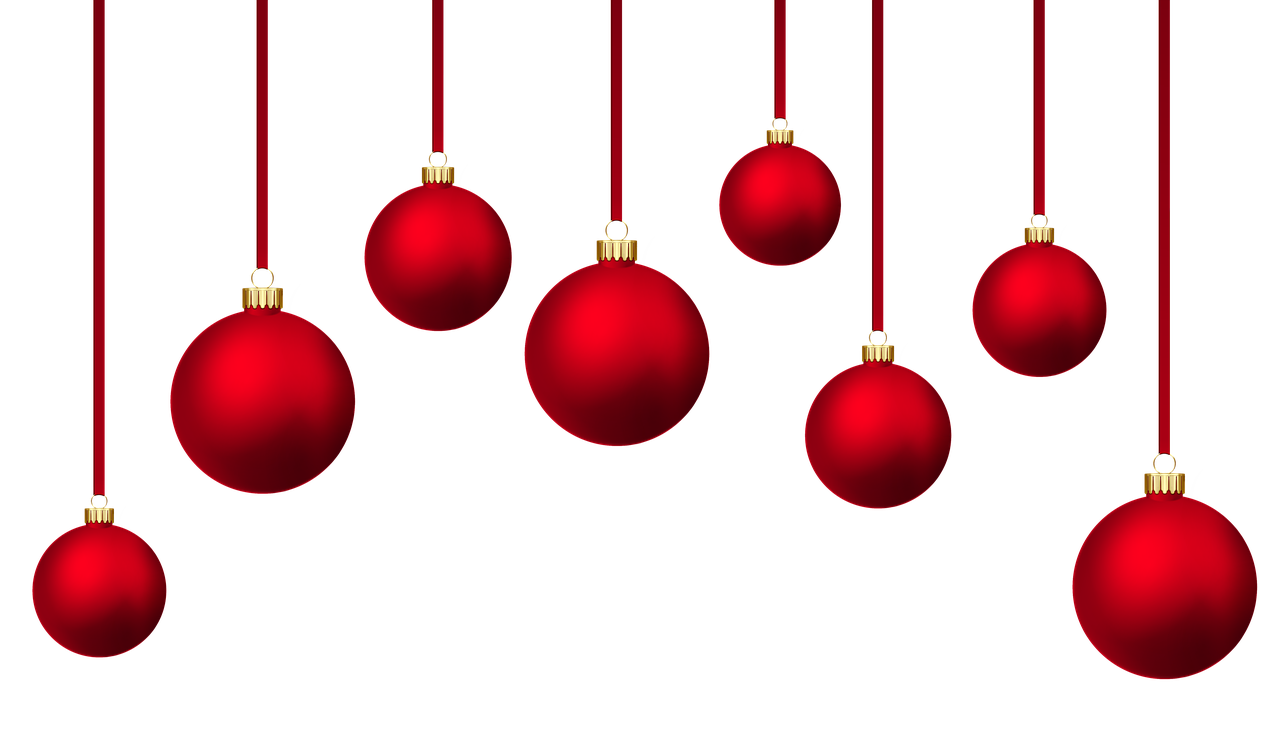 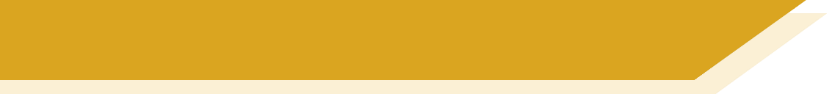 Vokabeln
die _______
die Kugeln
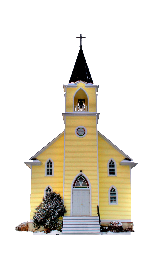 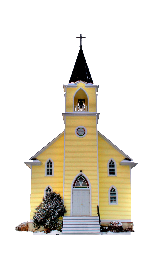 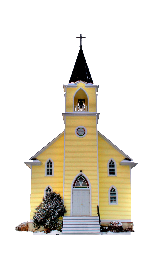 hören
6
1
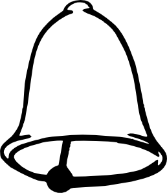 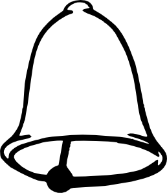 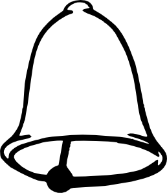 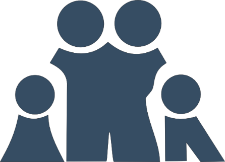 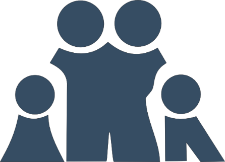 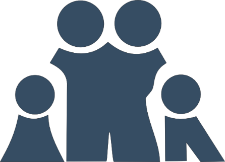 2
7
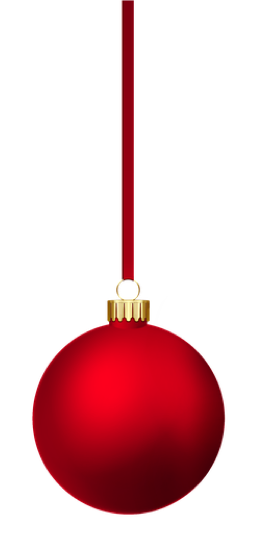 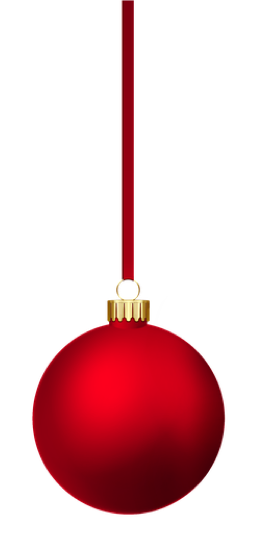 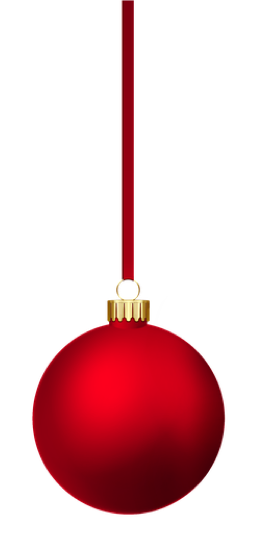 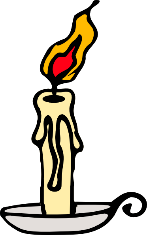 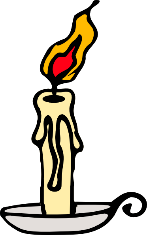 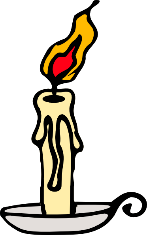 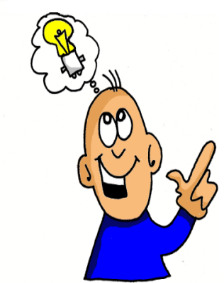 8
3
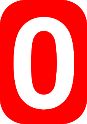 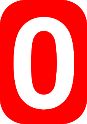 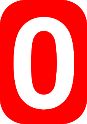 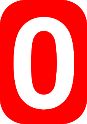 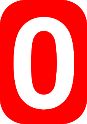 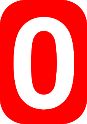 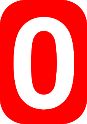 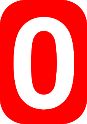 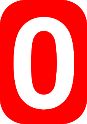 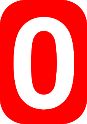 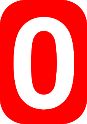 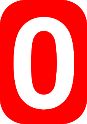 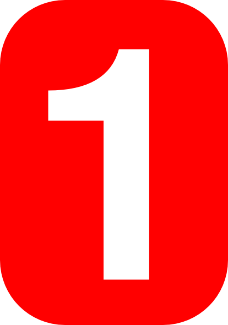 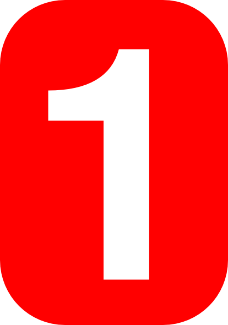 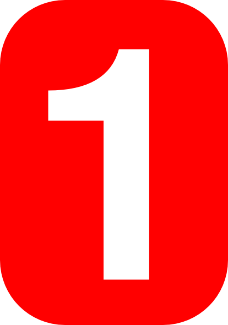 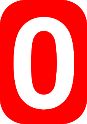 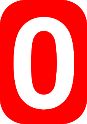 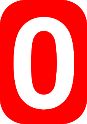 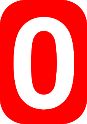 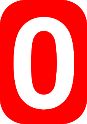 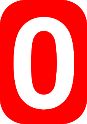 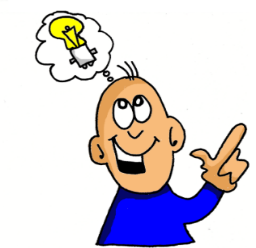 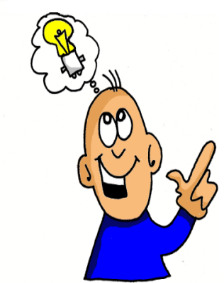 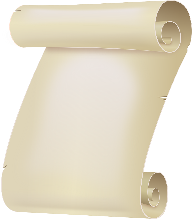 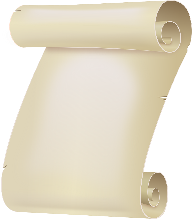 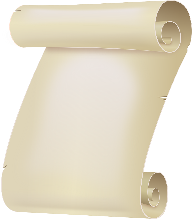 X
X
X
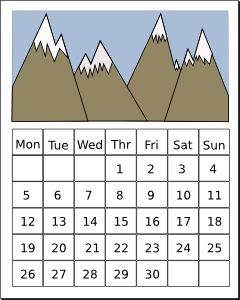 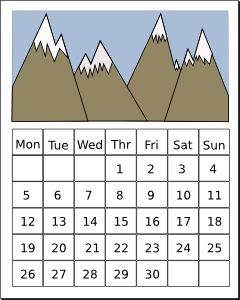 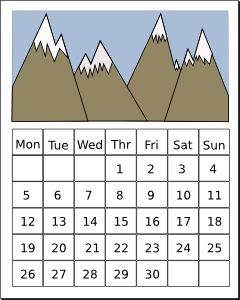 4
9
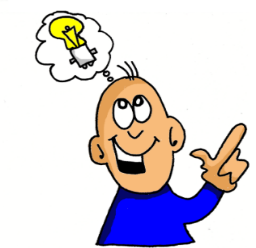 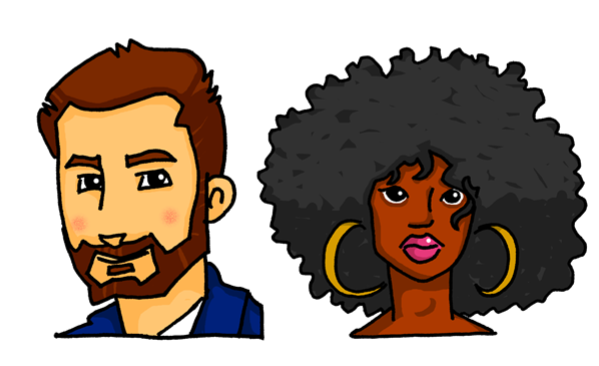 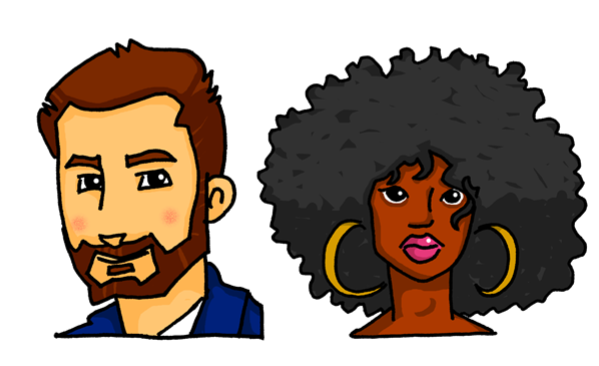 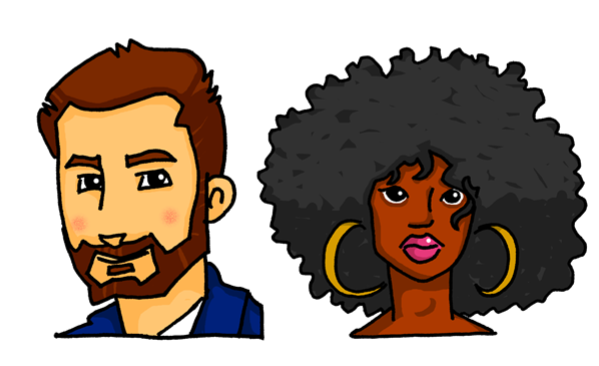 10
5
[Speaker Notes: NB: This slide and the following two all use the same phrases. Depending on time and ability level this first one could be skipped.

Listen to sentences and decide whether it is one or more. 

NB: all nouns are feminine, i.e. the article does not supply any additional information.  It is worth reminding students of this.  The only way they can distinguish between singular and plural here is the ending on the noun.

Transcript
Die Kirchen [sind] offen. 
Die Glocke [ist] laut.
Die Kugeln [sind] rot.
Die Wochen [sind] kurz.
Die Idee [ist] gut.
Die Millionen [sind] falsch. 
Die Familie [ist] zu früh.
Die Kerzen [sind] schön.
Die Liste [ist] lang.
Die Frauen [sind] zu spät.]
hören
Die Millionen sind falsch.
Die Kirchen sind offen.
6
1
2
Die Glocke ist laut.
7
Die Familie ist zu früh.
Die Kerzen sind schön.
Die Kugeln sind rot.
8
3
Die Wochen sind kurz.
4
9
Die Liste ist lang.
Die Frauen sind zu spät.
Die Idee ist gut.
10
5
[Speaker Notes: Listen to the sentences and transcribe using the correct form of the verb.

Transcript
Die Kirchen [sind] offen. 
Die Glocke [ist] laut.
Die Kugeln [sind] rot.
Die Wochen [sind] kurz.
Die Idee [ist] gut.
Die Millionen [sind] falsch. 
Die Familie [ist] zu früh.
Die Kerzen [sind] schön.
Die Liste [ist] lang.
Die Frauen [sind] zu spät.]
hören
Die Millionen sind falsch.
Die Kirchen sind offen.
6
1
The millions are fake.
The churches are open.
2
Die Glocke ist laut.
7
Die Familie ist  zu früh.
The bell is loud.
The family is too late.
Die Kerzen sind schön.
Die Kugeln sind rot.
8
3
The candles are lovely, beautiful.
The baubles are red.
Die Wochen sind kurz.
4
9
Die Liste ist lang.
The list is long.
The weeks are short.
Die Frauen sind zu spät.
Die Idee ist gut.
10
5
The women are too early.
The idea is good.
[Speaker Notes: Translate the sentences into EnglishNote: The audio on this slide has the full sentences with no missing words.  
Transcript
Die Kirchen sind offen. 
Die Glocke ist laut.
Die Kugeln sind rot.
Die Wochen sind kurz.
Die Idee ist gut.
Die Millionen sind falsch. 
Die Familie ist zu früh.
Die Kerzen sind schön.
Die Liste ist ang.
Die Frauen sind zu spät.]